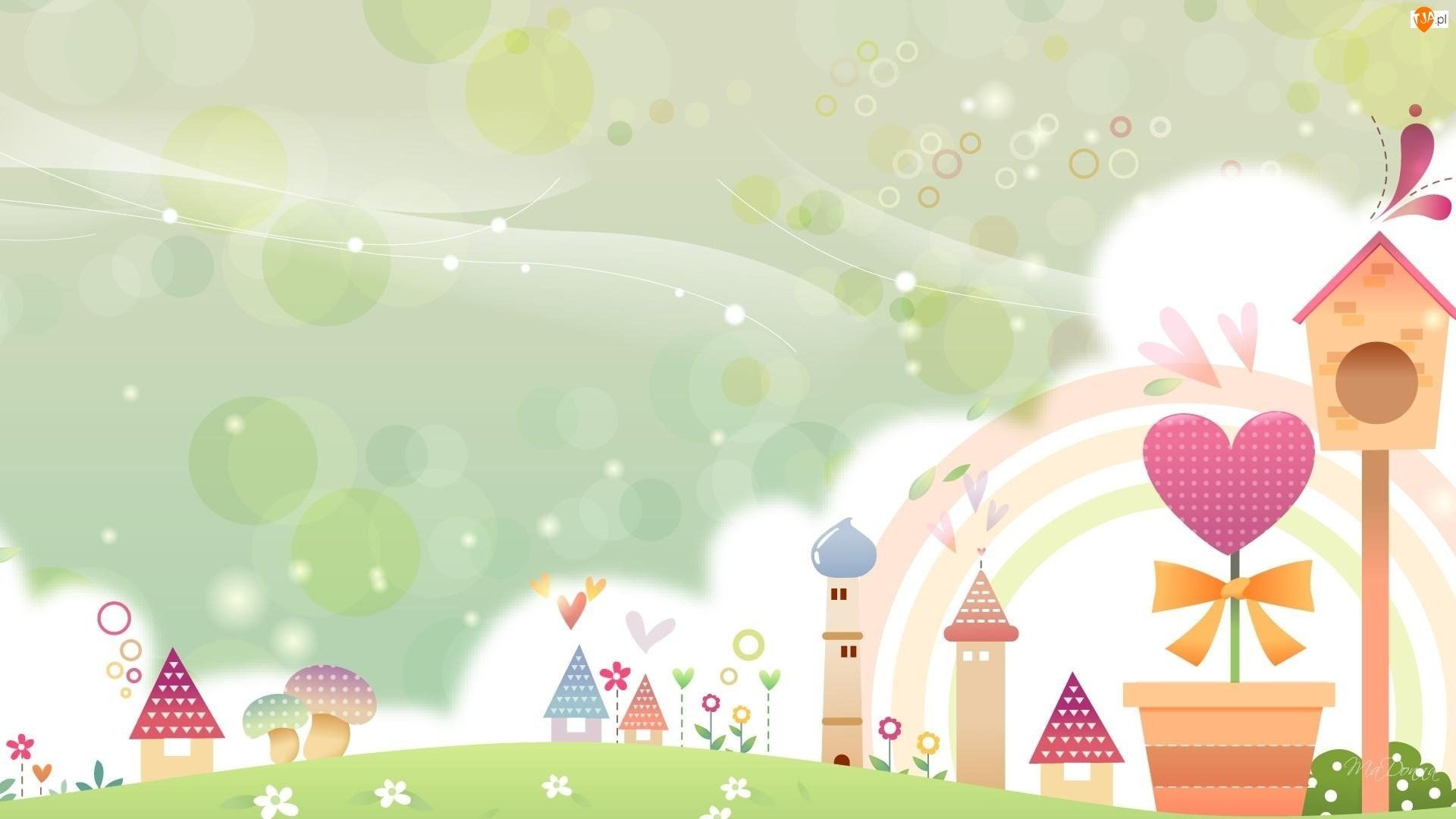 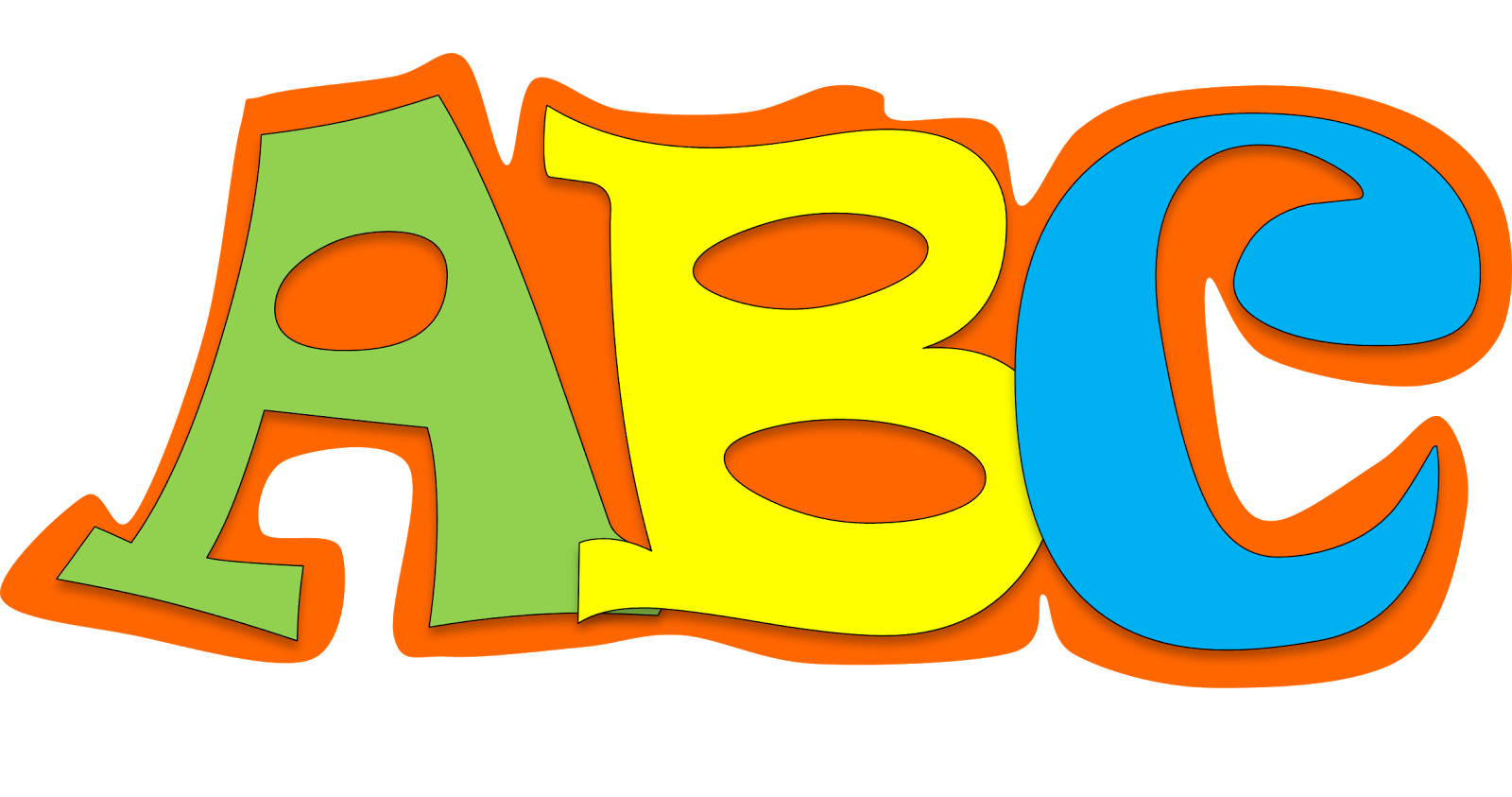 Урок - викторина «Знатоки английского алфавита» для 2 класса
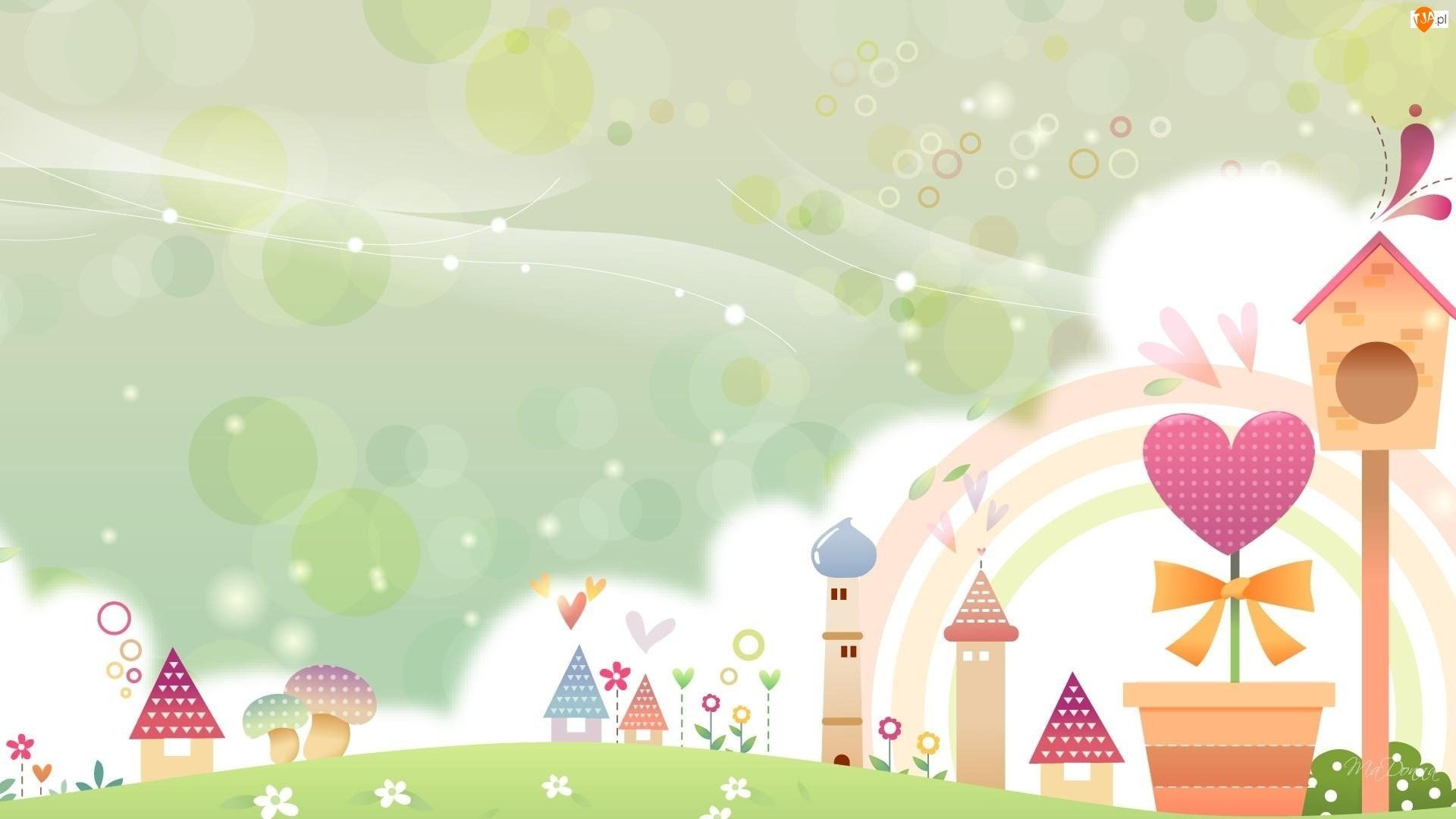 Расскажи 
английский алфавит!
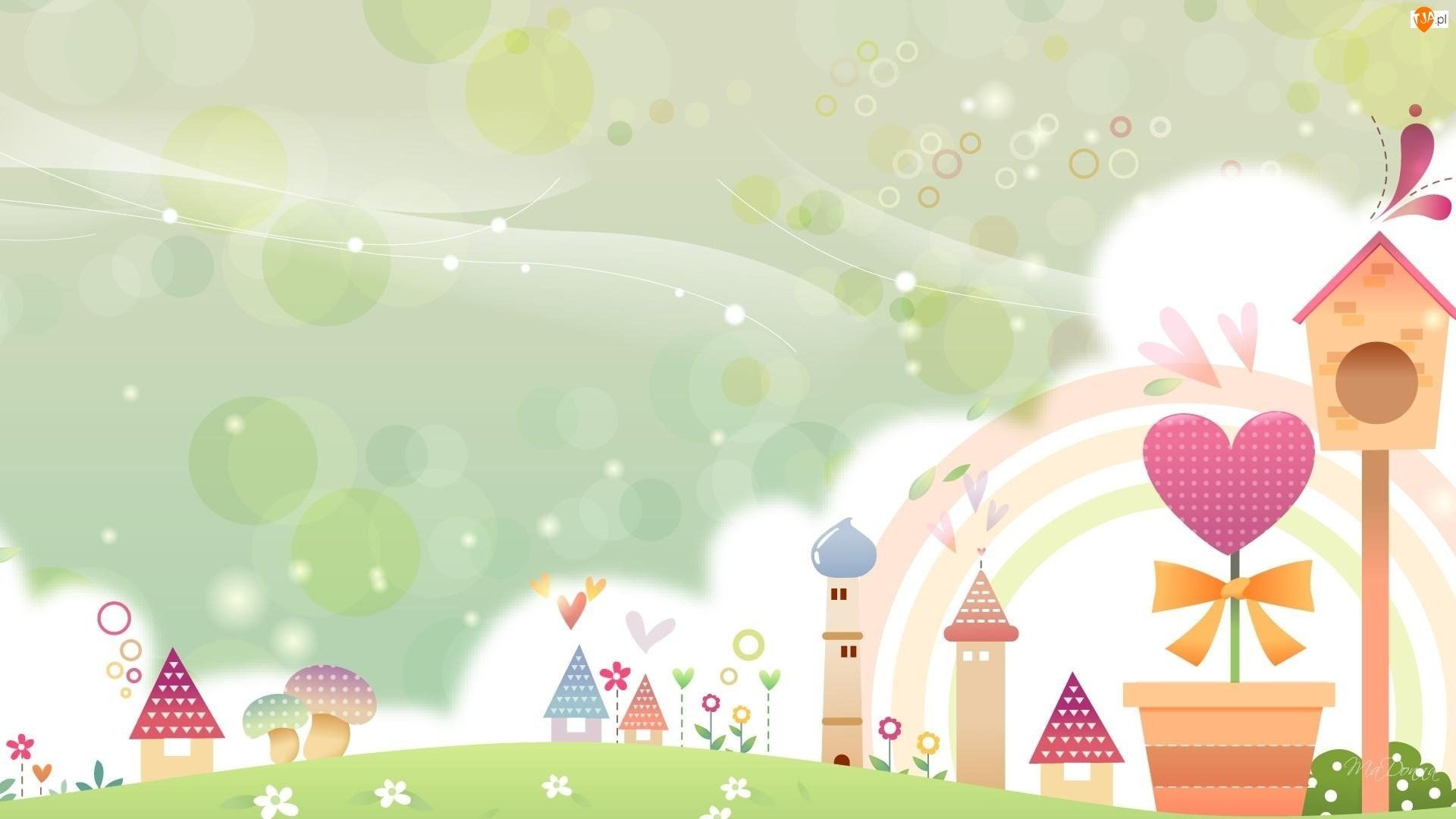 Сколько букв в английском алфавите?
26
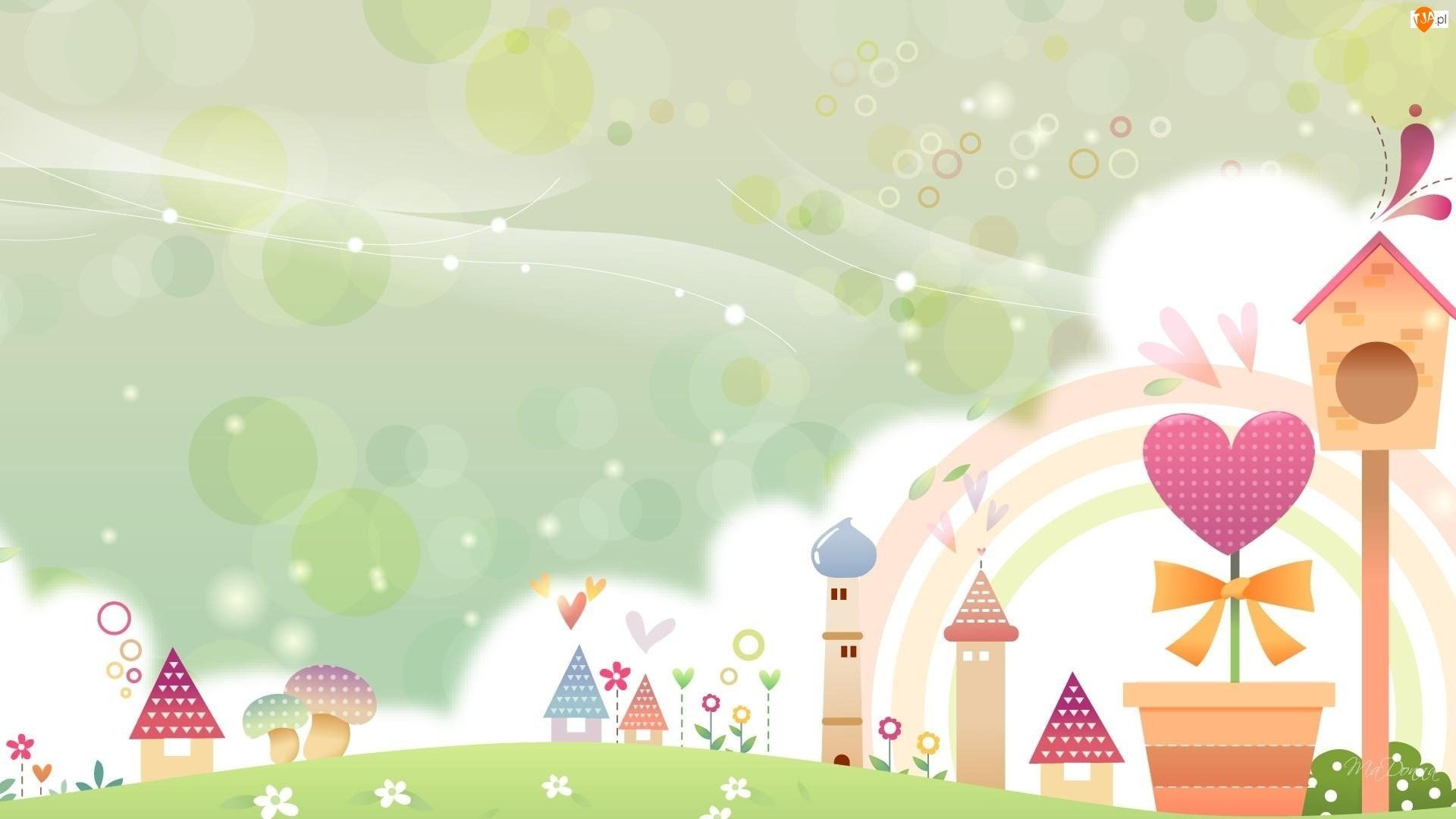 Сколько гласных букв в  английском алфавите? Назови их.
6
A
O
I
Y
U
E
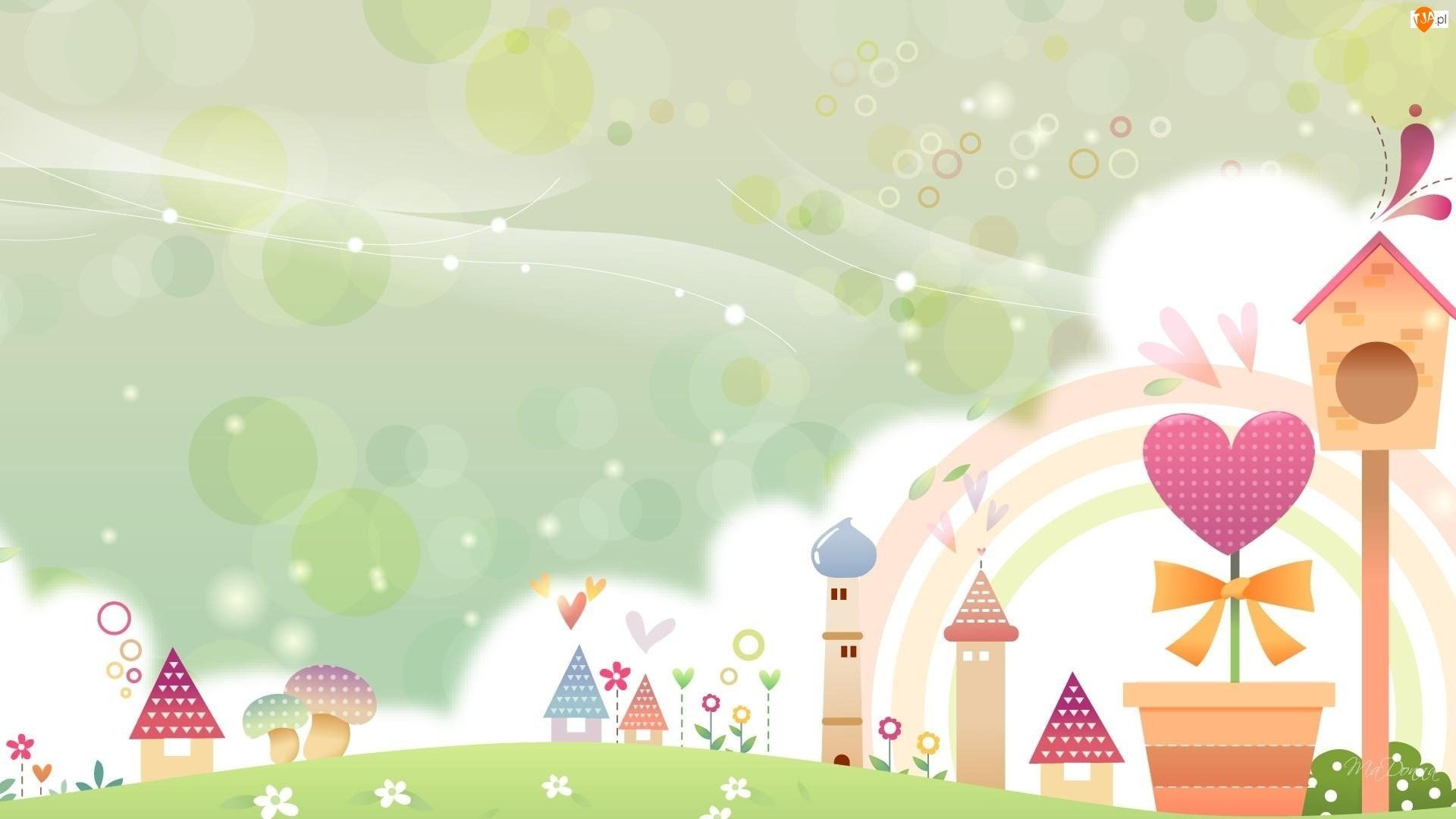 Назови 5 и 12 букву алфавита.
Е
L
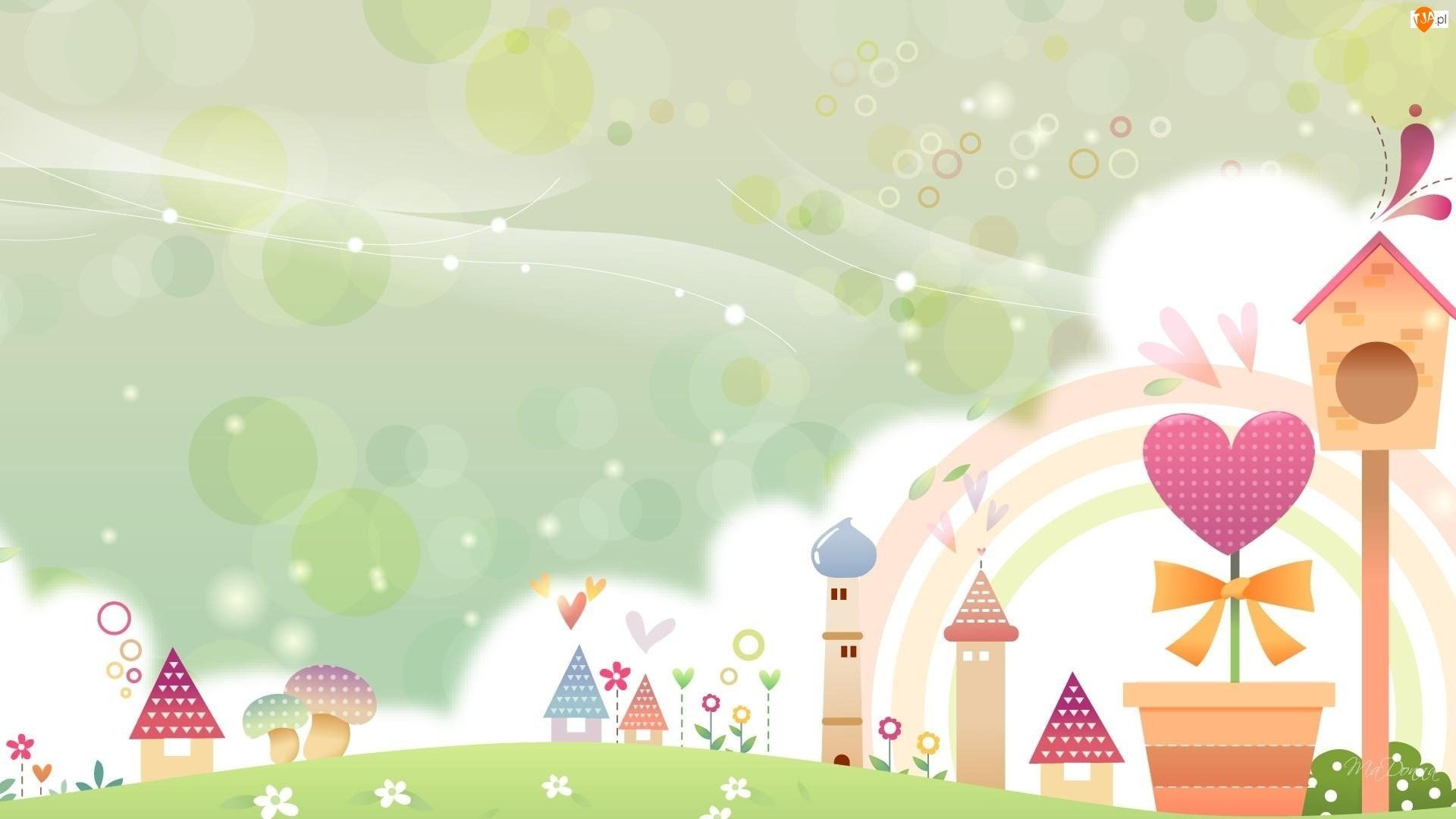 Какая буква стоит перед K? Перед G?
J
F
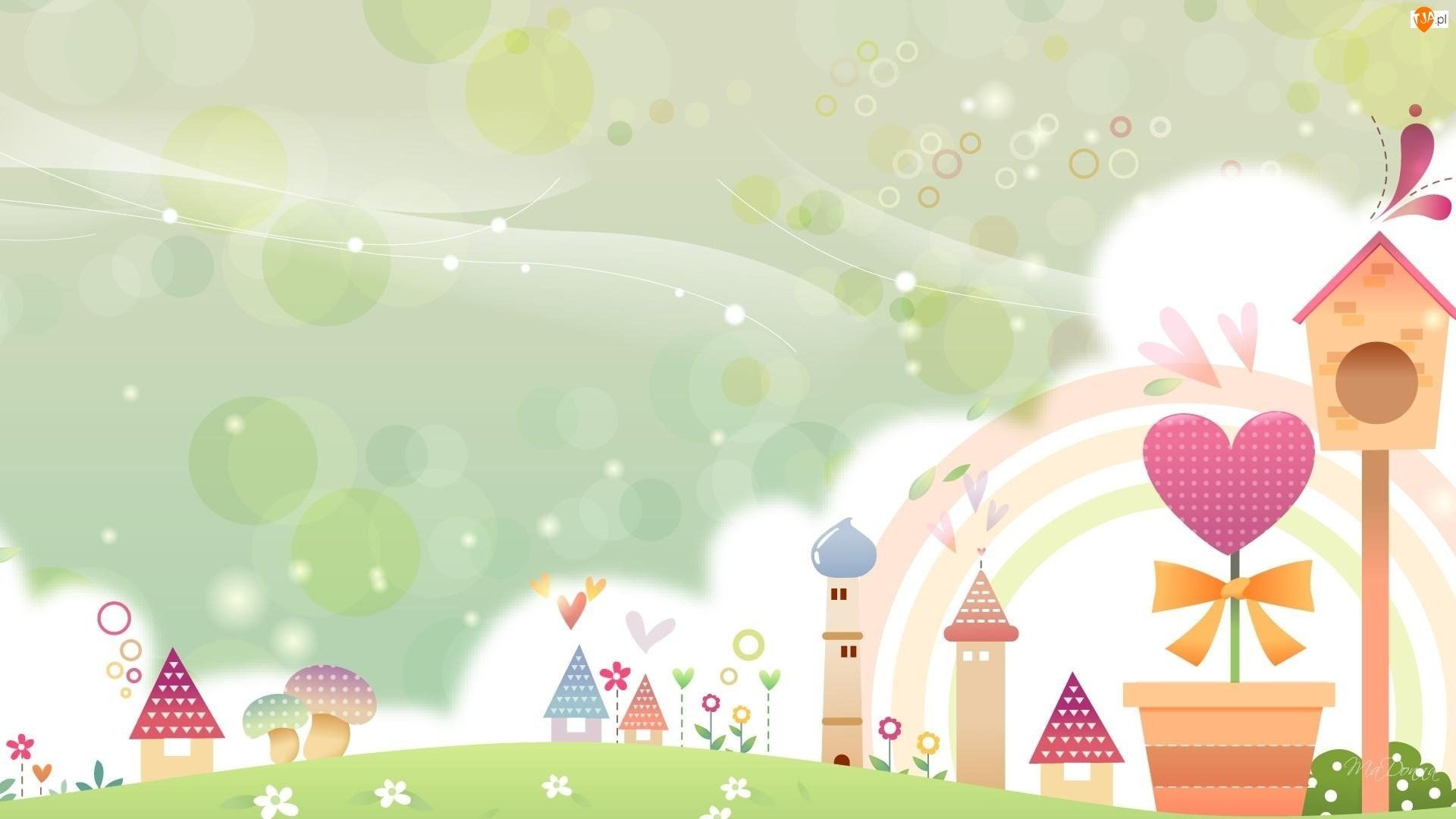 Назови 3 последние буквы алфавита.
X
Y
Z
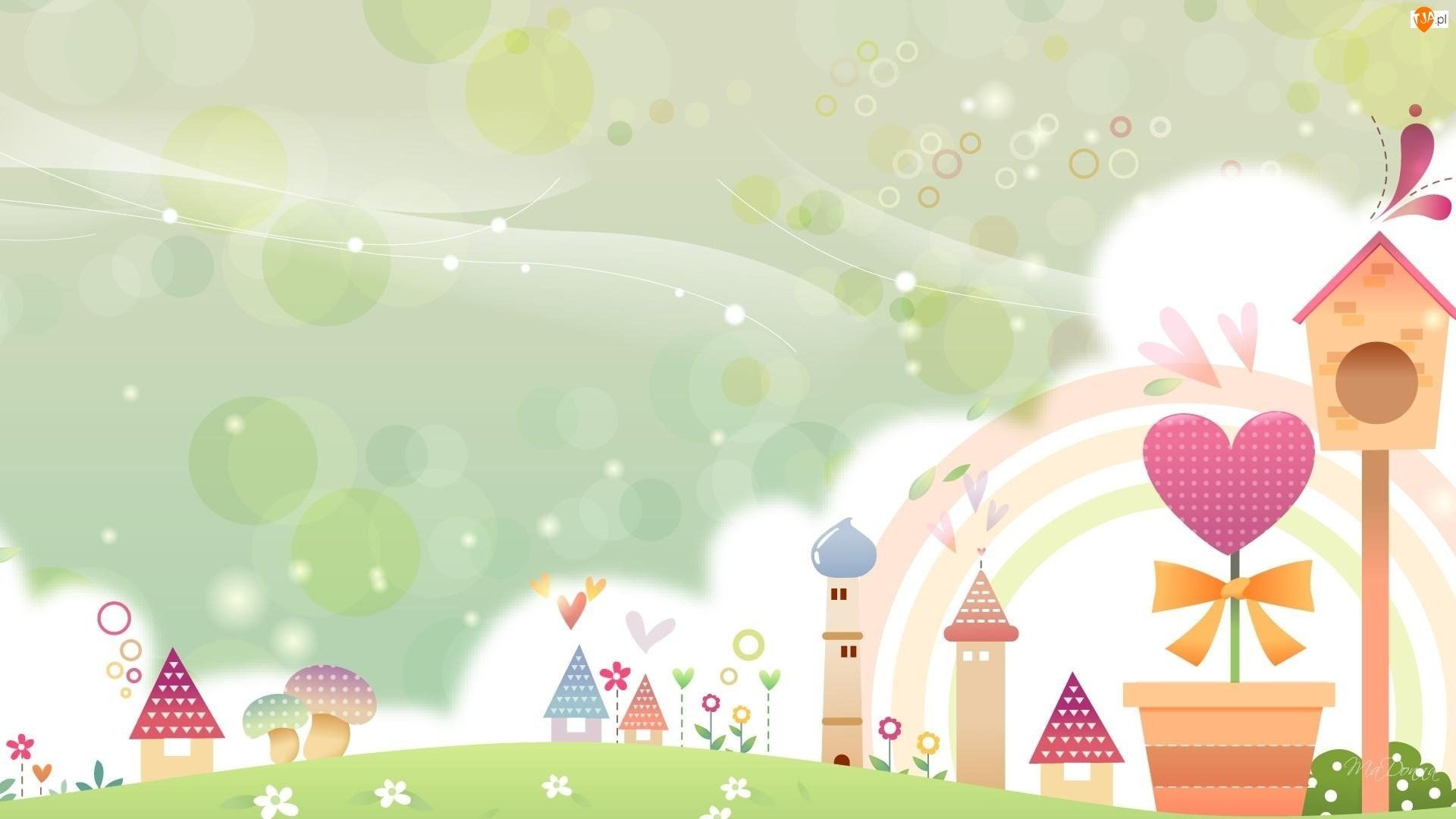 Какая буква стоит между Q и S?
R
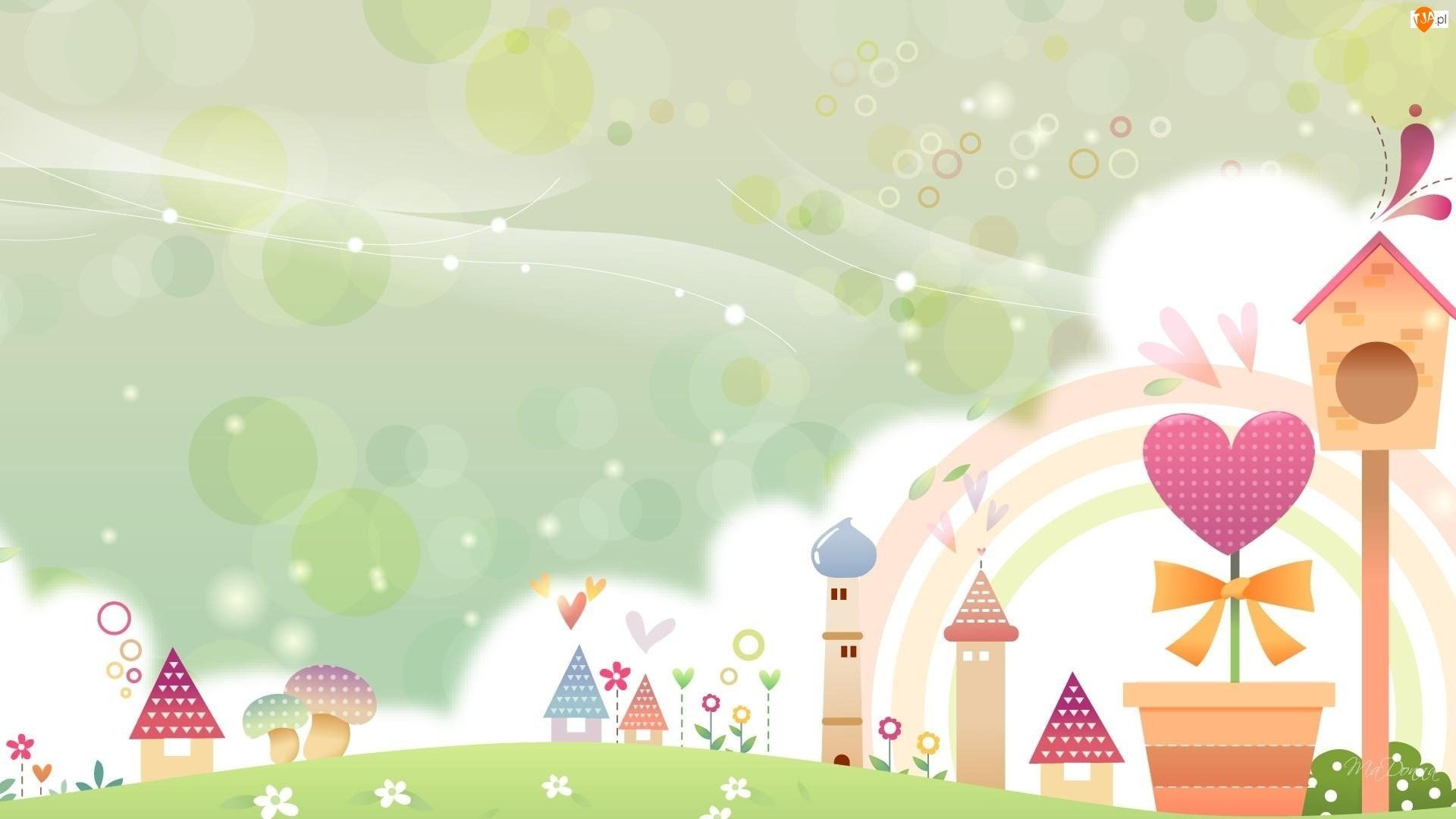 Найди ошибку
A
B
C
D
E
F
G
H
I
J
L
M
N
K
T
R
S
O
P
Q
U
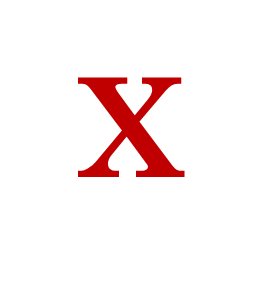 W
V
Y
Z
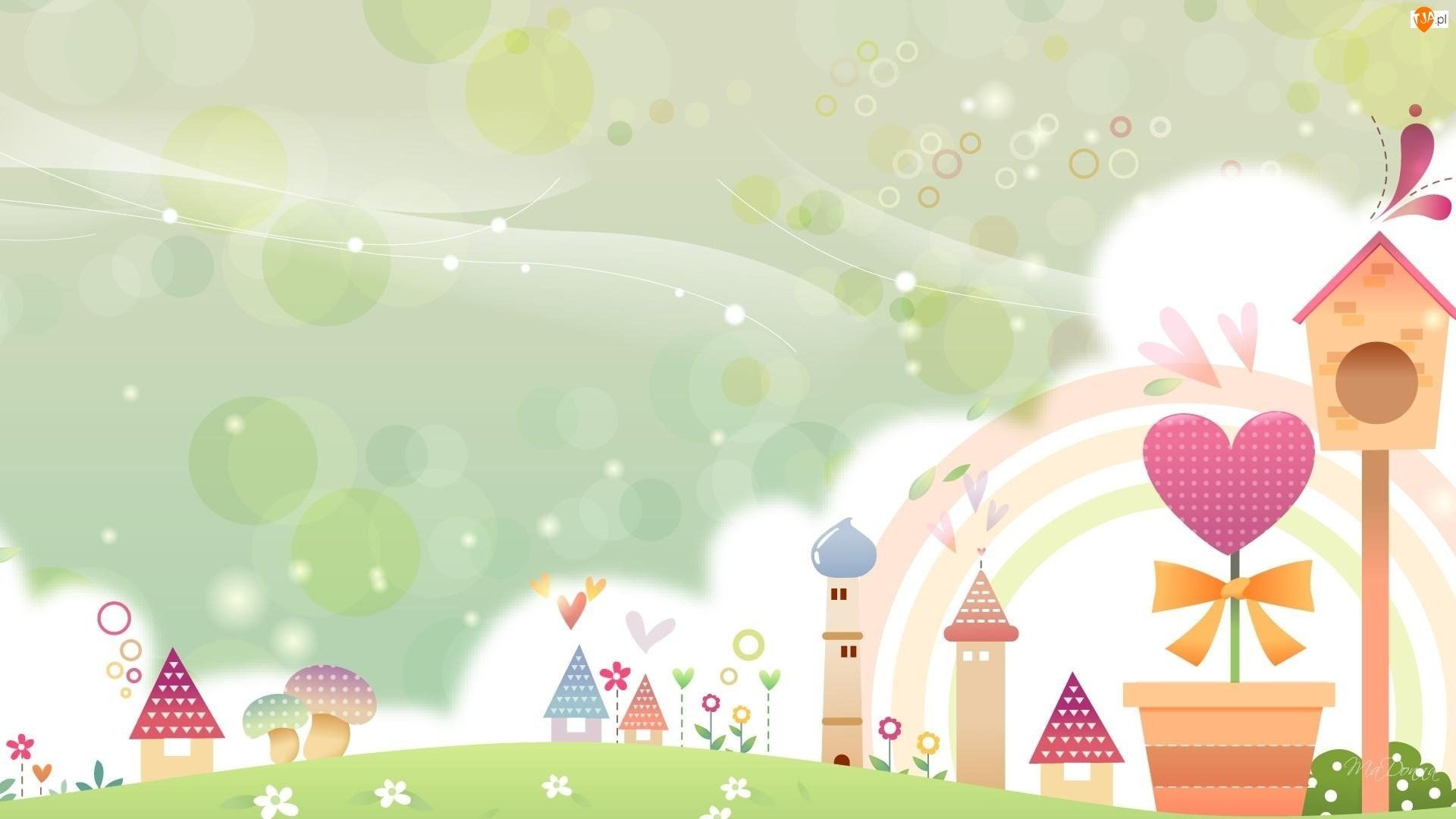 Отгадай слово
1  12  16  8  1  2  5   20
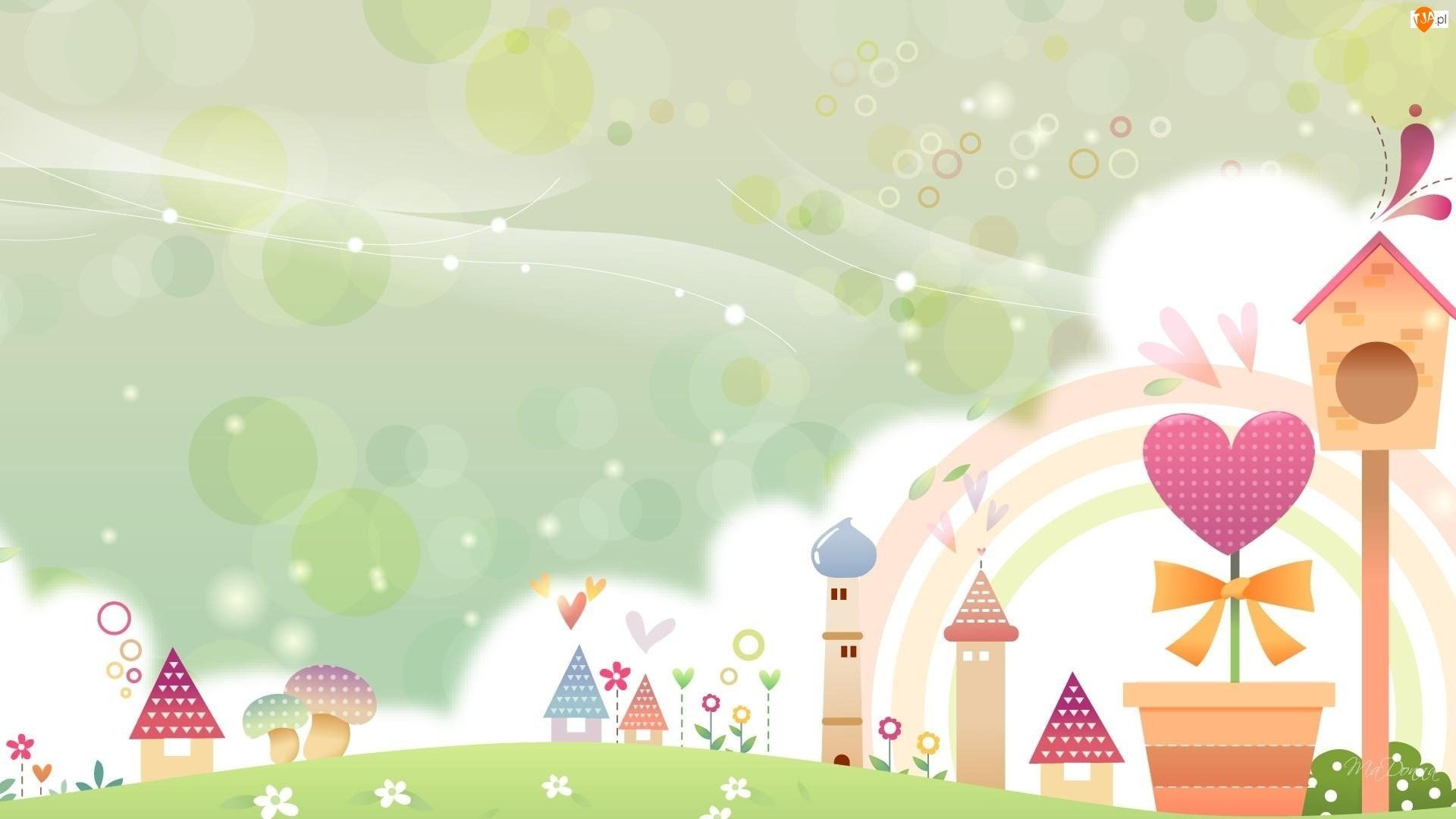 Alphabet
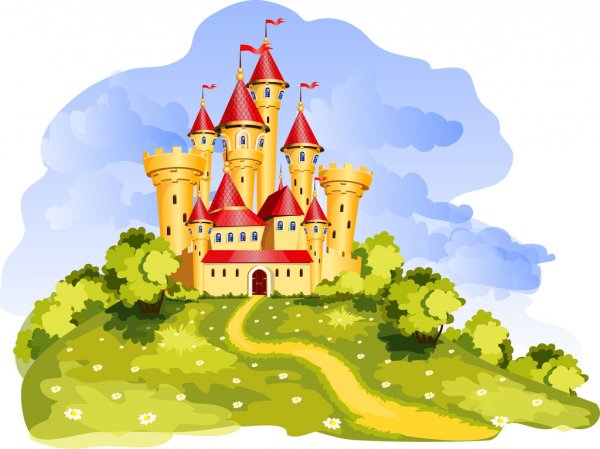 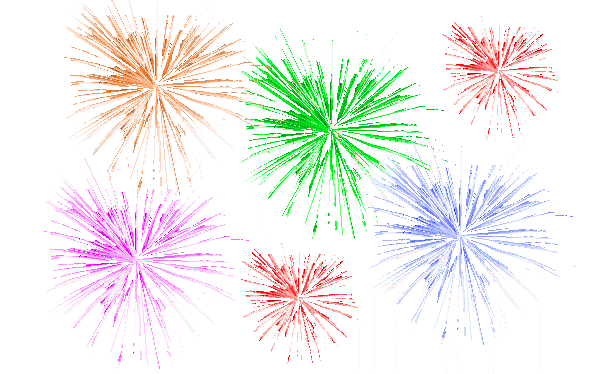 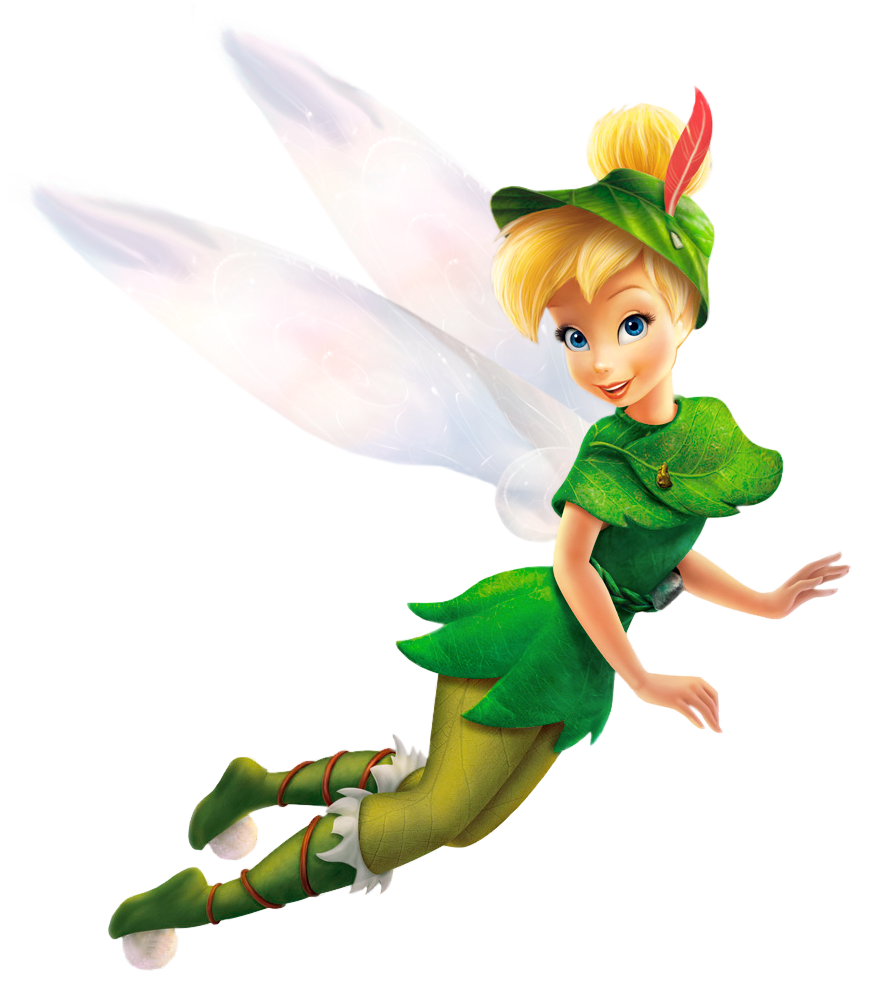 Thank you for your attention!